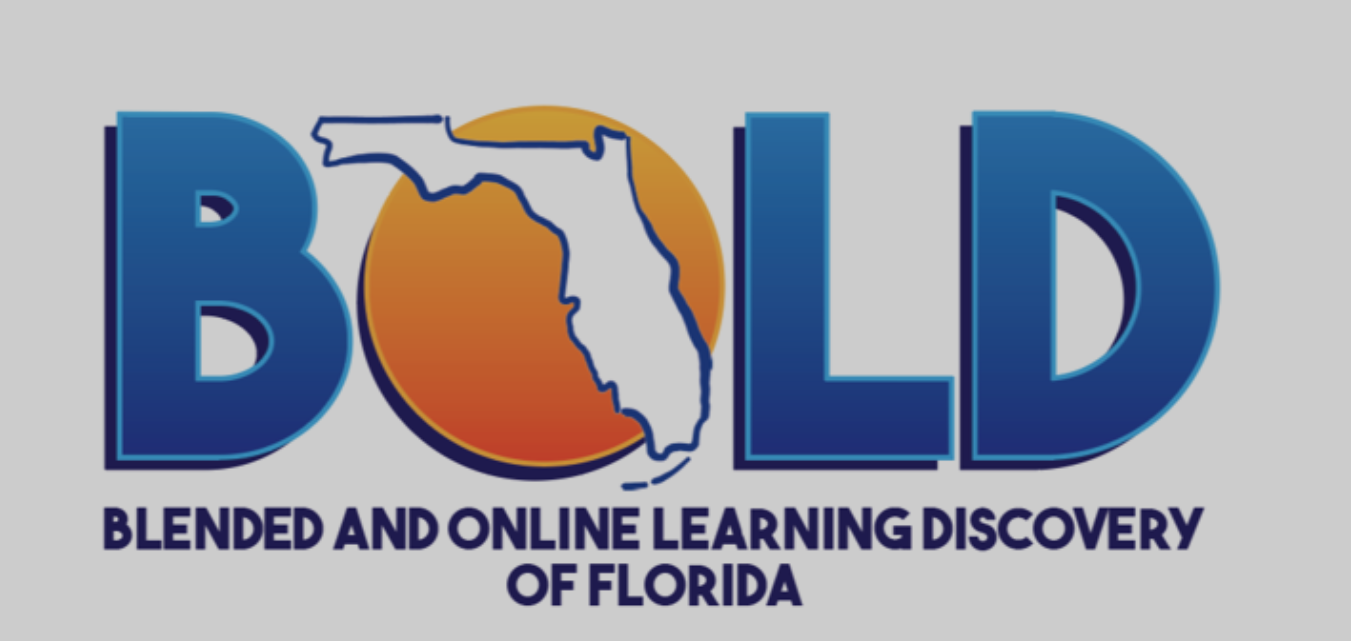 BOLD MATH PLC 10/29/2020
Angie Williamson
Pinellas Virtual School
813-395-9665
williamsonan@pcsb.org
If you teach 6th Grade Math, click HERE
If you teach 7th Grade Math, click HERE
If you teach Pre-Algebra, click HERE
If you teach Algebra 1, click HERE
If you teach Liberal Arts Math, click HERE
If you teach Geometry, click HERE
If you teach Algebra 2, click HERE
If you teach Math for College Readiness, click HERE
If you teach Pre-Calculus, click HERE
If you teach Calculus, click HERE
If you teach other classes, click HERE
Find a Buddy!
Question/Topic #1
handling collaboration / open office hours
Question/Topic #2
Preparing students not in Alg 1 for their makeup EOC. Also, the best way to do difficult assignments in live lessons (for points).
Question/Topic #3
Mass texting or reaching multiple students; discussion about live lessons. What does everyone do for that? (Seems like more parents/students wanting that this year)
Question/Topic #4
time efficient DBA's, creative ways to schedule them (I have tried drive-thru DBA's but haven't worked out all the kinks in them yet)
Question/Topic #5
Teaching a live lesson virtually
Question/Topic #6
Dealing with kids in Algebra courses that should be in Algebra A/B and will not succeed without the constant teacher supervision and intervention
If you have a question or topic you would like to discuss in the next meeting, click HERE.


UPCOMING MEETINGS:	Thursday 12/10/2020 11AM
Thursday 1/28/2021   11AM
 	Thursday 3/4/2021     11AM
  	Thursday 4/22/2021   11AM
Keep Sending Questions & Topics to Discuss!
PLEASE Have them click HERE

Feel Free to reach out to me anytime!

Angie Williamson
Pinellas Virtual School
williamsonan@pcsb.org
813-395-9665
If you know anyone who wants to be in the group